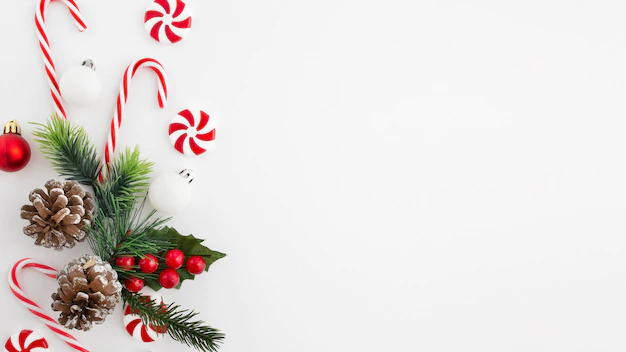 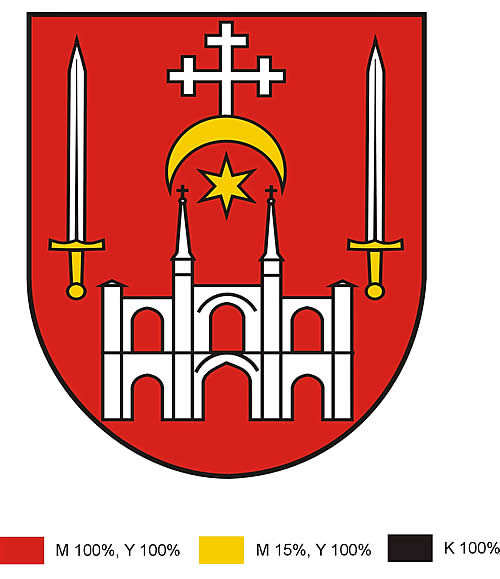 INFORMACJA
W dniu 24 grudnia 2024 r. 
31 grudnia  2024 roku  
Urząd Gminy w Huszlewie
GOPS w Huszlewie
Zakład Wodociągów i Kanalizacji w Huszlewie
Gminna Biblioteka
Będą  czynne do godziny 12:00